Can you remember today’s common exception words?
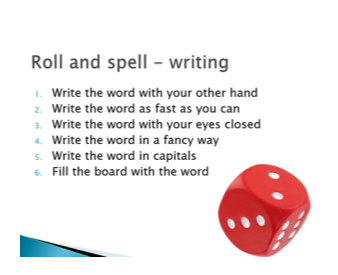 says
today
once
friend


Let’s roll a dice to see how you should write them:
Let’s revise some digraphs
What is a digraph?
It’s where 2 letters make one sound

oo        or        ew         aw         ue

broom      fork      grew      straw      blue
Let’s focus on “aw”
Can you think of any words with this digraph?
saw  raw   paw  claw  draw   lawn   hawk  squawk

This makes the same sound:
au
Paul    August
author    autumn
Here are some more words with the au digraph – can you read them?
haunt    haunted
launch     laundry
haul     fraud
automatic   astronaut
autograph
Sound hunt! Spot the au and aw words. (There are 10.)
Paul    boat    blue   claws    name    launch

goat    stone   haunt   draw   fraud    hawk

drawing    newt   paw    flew   exhaust   bowl
Let’s play Best Guess
See if you can choose the right spelling…

claw     clau
Awgust     August
hawnted    haunted
lawn     laun
awtumn     autumn
Yes/ No
Is your house haunted?

Can you put laundry in the dish washer?

Do you like to draw in the autumn?

Is your mum an astronaut?